Engaged Buddhism
The Environment
Soto Zen: The Five Principles of Green Life
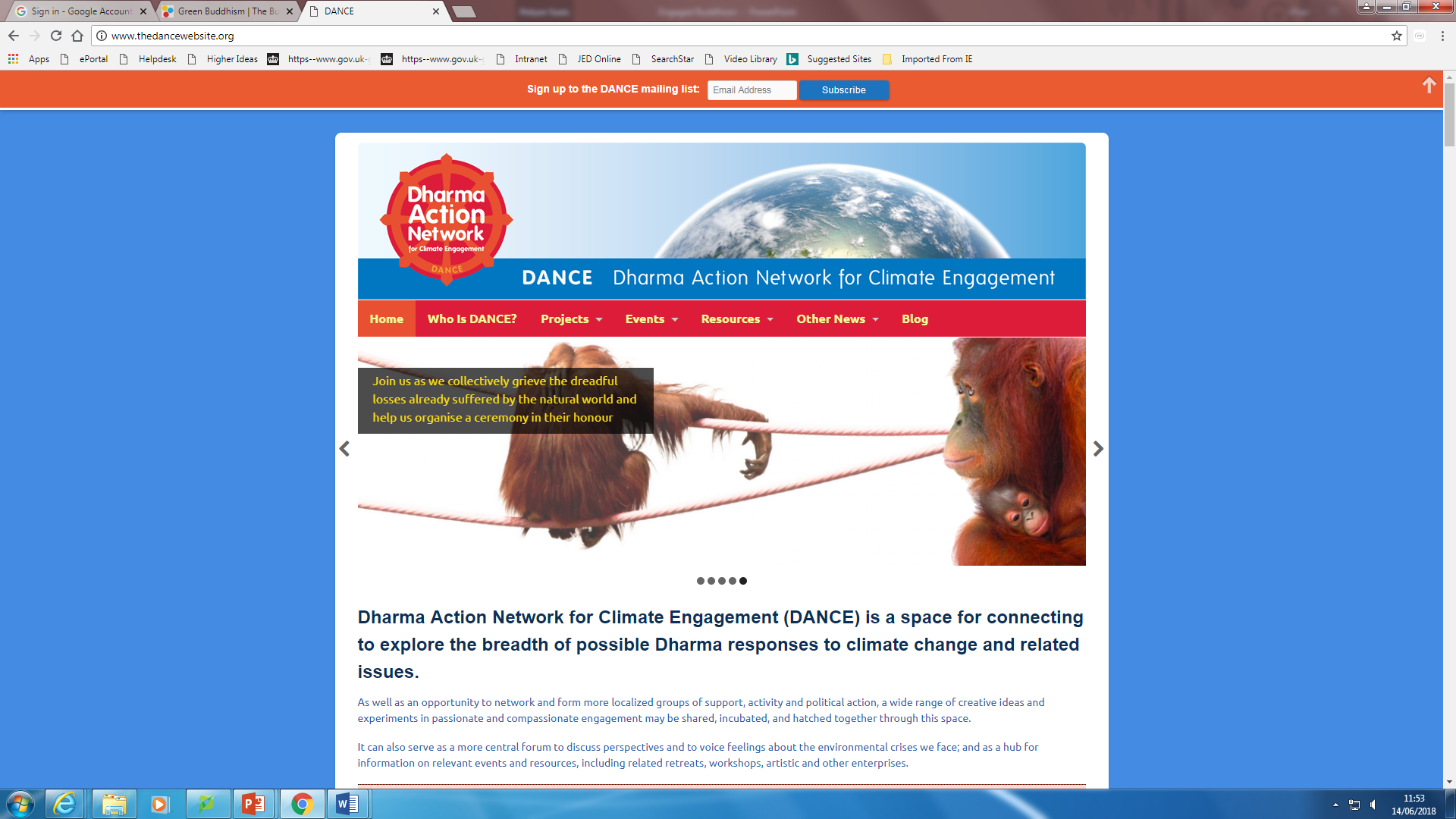 Engaged Buddhist Groups -Environment
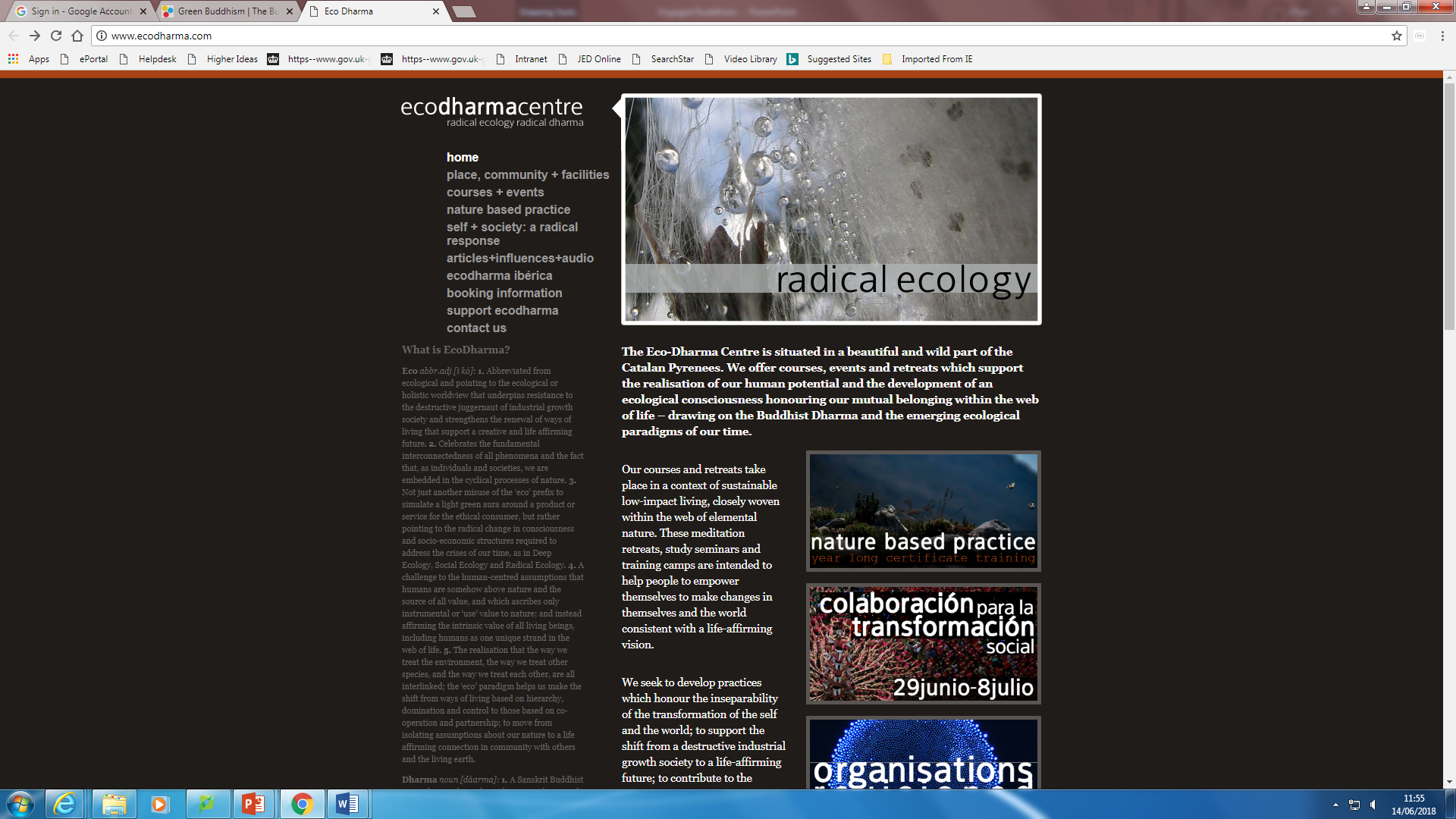 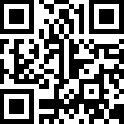 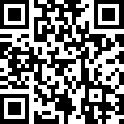 The Environment
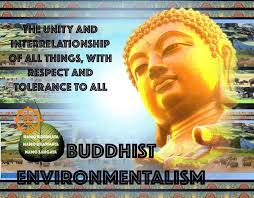 ‘Buddhism has a contribution to make to environmental ethics - discuss’


Use the article to fill in your worksheet

Using your worksheet, and your existing knowledge, plan an answer to the question above.
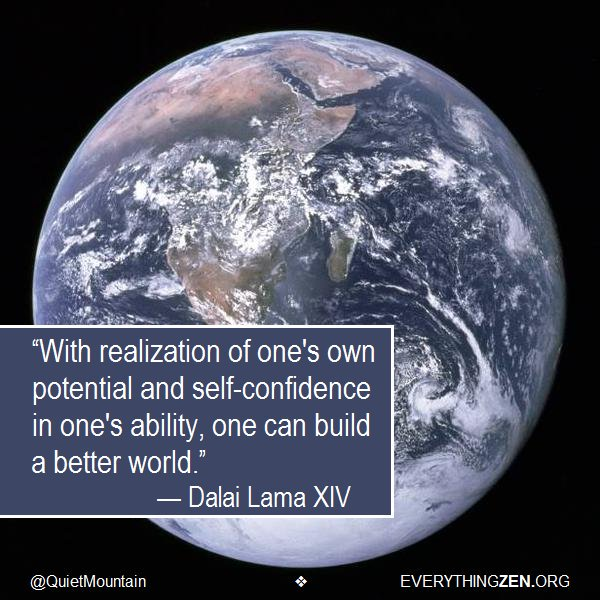